Design motion paths
In the message bar, click Enable Editing,
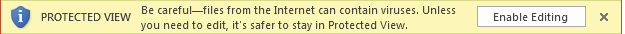 then press F5 or click Slide Show > From Beginning to start the course.
If the videos in this course don’t play, you may need to download QuickTime or just switch to PowerPoint 2013.
Design motion paths
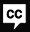 Closed captions
You’re probably familiar with animation effects like these, where you fade in a list, line by line,
Or you fade in pictures, one by one.
But say you want a sequence where pictures fade in and then move somewhere on the slide,
like the first two pictures, here.
I’ll play this effect again: The first picture enters and moves left; the second one enters and moves right.
The pictures are moved by animation effects called motion paths.
A motion path moves an item, like a picture, on a line you specify.
Let’s apply a motion path.
I’ve put a Fade entrance effect on this picture. Next I want it to move to the left—not to exit, but just to change position.
I’ll apply a motion path.
With the picture selected, I click Add Animation.
And I find motion paths at the bottom of the gallery. I want a straight line.
Once I apply the path, I can use Effect Options to make changes to it, like changing its direction.
I can choose a Start setting for the path, and a Duration.
Let’s look at a preview: The picture fades in, and moves to the left on the path.
So, you use a motion path to move something in a very specific way on a slide.
You can also combine motion paths with other effects.
In this example, a line motion path is combined with a Spin effect to make the wheel seem like it’s rolling.
Here, a rocket image traveling on motion paths gets smaller in the distance and larger on its return.
It’s moving on diagonal paths that have a Grow/Shrink effect applied.
Motion paths help you do more with animation.
In this list, the chevron arrow moves bullet to bullet on a series of Down motion paths,
setting off text effects as it moves.
Coming up, we’ll apply and customize motion paths and create effects that are both practical and fun.
Up next: Work with a motion path.
Press F5 to start, Esc to stop
1/5 videos
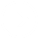 2:27
2:55
4:52
6:53
5:22
Help
Design paths
Create paths
Line paths
Layered pics
Feedback
Summary
Paths & effects
Design motion paths
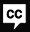 Closed captions
To cover the basics of motion paths, let’s start with this animation effect: a wheel that rolls back and forth.
In this movie, I’ll focus on creating the motion path for the effect, so you can see how to work with a path.
In movie 3, I’ll apply a Spin and other effects to the wheel to complete the rolling effect.
Here’s the wheel image, with no effects applied.
To apply the motion path, I select the wheel, and on the Animations tab,
I open the effects gallery and scroll down to Motion Paths.
There are these paths, and down at the very bottom, there’s a link to more.
A straight line path is most common, and that’s what I want so I’ll choose it.
The path effect plays in the AutoPreview, and it’s a downward path by default.
On the path, the green circle shows the starting point for the line; the red circle shows the ending point.
This paler image of the wheel shows you where it will end up.
When you see the ghosted image and the start and end points are little circles, you know the path is selected.
When I click anywhere that isn’t on the path, that deselects the path.
When the path isn’t selected, the starting and ending points are a green arrow and a red arrow.
For my wheel animation effect, I want a Right pointing path, not a Down one.
The easiest way to fix that is to first select the path: Point to it and look for the four-pointed cursor, then click.
Then, I’ll open Effect Options. And here are more types of straight paths. I’ll choose Right.
The wheel now moves to the right.
And its arrows point to the right.
I want to make this path longer, so I’m going to resize it. First I select it.
Then, I’m going to press the Shift key, to keep the line horizontal as I drag it.
With the Shift key down, I point to the end of the path, and when I see this two-pointed sizing cursor, I drag the mouse.
I want the wheel to stop about here, so I’ll let up the mouse button and Shift key.
Now let’s preview the effect. The path moves the wheel straight to the right, to the end of the bar.
Note that when I’m dragging to size the path, I can move it in any direction I want, too.
Earlier, I could’ve changed its direction by dragging it, from down to right.
It’s just a little trickier when you draw to get the line perfectly horizontal.
Up next: We’ll combine this path with other effects to make the wheel roll back and forth.
Press F5 to start, Esc to stop
2/5 videos
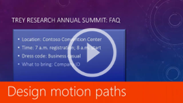 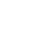 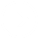 2:27
2:55
4:52
6:53
5:22
Help
Design paths
Create paths
Line paths
Layered pics
Feedback
Summary
Paths & effects
Design motion paths
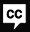 Closed captions
A motion path can be especially powerful when you combine it with another animation effect.
For example, this wheel image has a motion path that moves it to the right.
But I can get a better result, more natural motion, if I add a Spin effect to the wheel.
To add the Spin effect, I’ll select the wheel, and then click Add Animation.
Note that I’m choosing Add Animation rather than going to the main effects gallery
because the wheel already has one effect: the motion path.
I’m adding to that one.
So in the Add Animation gallery, I look in the Emphasis effects, and choose Spin.
Let’s preview all the effects.
The wheel moves to the right and then spins. But I want it to spin while it moves along the path.
To work more with the spin, I’ll open the Animation Pane.
The Spin emphasis effect is yellow and has the star icon, and the motion path is blue and has the line icon.
I’ll select the Spin effect and click its arrow, and instead of having it Start On Click, I’ll have it Start With Previous.
Now let’s click Play All to preview the sequence.
The wheel rolls.
But notice how it starts rolling before it moves and keeps rolling after it’s stopped.
To make the Spin look more natural, I’ll select it, display its menu, and click Effect Options.
I use these settings, Smooth start and Smooth end, to control the spin. They give the spin a more gradual start and end.
I’ll set each one to 1 second, and click OK.
I’ll click Play All. Now the roll looks more natural and the wheel doesn’t spin in place.
Last, I want the wheel to roll back and forth.
So, I’m going to select both effects—I’ll click one, press Ctrl, and click the other.
With both effects selected, there’s just one arrow to click for the drop-down menu,
and what I select will apply to both effects.
I’ll click Effect Options, and select this option, Auto-reverse.
This will make both effects play and then play again in reverse.
Now while I’ve got the dialog box open, I’m going to click the Timing tab,
and speed up the duration of both effects. I’ll change this from 2 seconds to 1.5.
Another thing I can do is make the whole effect repeat, by clicking 2 in the Repeat box.
There’s the finished effect.
The wheel rolls back and forth, and it repeats.
Here’s another animation sequence that uses combined effects.
This rocket moves on two diagonal motion paths, one to the moon, and one back to earth. I’ll play the sequence.
The rocket flies to the moon, then turns around and flies back.
You’ll also notice that the rocket gets smaller as it moves away and larger as it returns.
That’s the work of an effect called Grow/Shrink. It’s combined with the motion paths.
Here are the effects in the Animation Pane.
These are the motion paths, and each one is followed by this emphasis effect, called Grow/Shrink.
Each Grow/Shrink effect is set to play with the previous motion path.
So let’s look at the first use of the Grow/Shrink effect: I’ll open its Effect Options.
In this case, the Grow/Shrink effect applies to the rocket as it moves away,
so its size is set to Smaller, which makes the rocket shrink.
Also, its Smooth start setting delays the shrinking so it happens a ways down the path, or farther away.
And the Smooth end setting helps the shrinking effect at the end of the path to occur gradually.
Now here’s the other Grow/Shrink effect. Let’s open its Effect Options.
This effect applies to the rocket on its return motion path, so the rocket’s size is doubled, at 200%.
And its Smooth start and Smooth end settings are adjusted to make the rocket get larger gradually,
as it returns on the motion path.
So, with motion paths, remember there’s power in combinations.
Up next: Create an animation sequence with line motion paths.
Press F5 to start, Esc to stop
3/5 videos
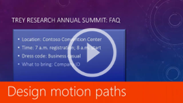 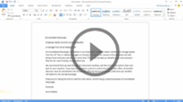 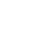 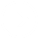 2:27
2:55
4:52
6:53
5:22
Help
Design paths
Create paths
Line paths
Layered pics
Feedback
Summary
Paths & effects
Design motion paths
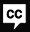 Closed captions
In this list, an arrow helps create visual impact.
With each mouse click, the arrow moves down the list, punctuating and lighting up the text as it goes.
Motion paths make this kind of action possible, by driving the arrow down, bullet to bullet, and triggering the text effects.
A sequence like this is fairly simple to create, but it may not look that way.
I’m going to re-create it now, to show you more techniques for using motion paths and animation.
Here’s the list with no animations applied.
For this exercise, I’ve zoomed in for a close-up view, and I’ll turn off AutoPreview.
First, I’ll apply the motion paths. The paths go on this chevron arrow.
For the first path, I select the arrow, open the Animation gallery, and choose Lines.
A Down path is applied, and that’s what I want.
The pale image of the chevron arrow shows me where the arrow will move to.
But, I want it to stop at the second bullet, so I need to shorten the path.
I press Shift to keep the line vertical as I redraw it, then point to the end,
look for the two-headed arrow, and drag the end upward.
As I drag, note this crosshairs that appears. It helps me, visually, to line up the end of the path with the bullet.
I release the mouse and Shift key, and click away. There’s the first path.
Let’s preview it. The arrow stops at the second bullet.
I need three more motion paths for the chevron arrow.
For the next one, I select the arrow again, and this time, I click Add Animation since the arrow already has one path.
In that gallery, I choose Lines again.
The second path is applied, and it’s the one that’s currently selected.
Remember that the selected path always has red and green circles, rather than arrows, at the start and end.
I need to resize this new path to go between the second and third bullets.
I press Shift to keep the line vertical, then I point to the green circle at the start of the path,
look for the two-headed arrow cursor, and drag the starting point to the second bullet. I let up the mouse and Shift key.
The starting point for the second path is now here.
The end point needs to be at the third bullet.
The path is still selected, so I press Shift, and drag up the end of the path to the third bullet.
I now have two motion paths for the chevron arrow.
Let’s preview how this plays: The arrow moves down in two steps, to the second bullet and third bullet.
That’s exactly what I want.
So, to add more paths, I select the chevron, use Add Animation to apply the path, and then resize the path.
Now, the Animation pane can help with this process, so let’s open it.
Here are the motion paths I’ve added so far.
Notice how when I select the first path effect in the pane, that path is also selected on the slide.
I select the second path effect in the pane, and it’s selected on the slide.
And there’s the third path.
Another detail is that for the paths that start below the chevron,
they’re shown with a pale image of the chevron at the start and end.
So, as I’m resizing these layered paths, I can select them in the Animation Pane if I want to.
Now I’ve got all the motion paths in place. Before I preview them, I want to adjust their playing time.
A quick way is to select them all—I’ll click the bottom one, press SHIFT, and click the top one to select the range.
Then, I’ll change the Duration setting, up here.
Instead of 2 seconds, I’ll decrease this to .75.
Notice how the duration boxes in the Animation Pane shorten as I decrease the number.
To watch the sequence, I’ll click Play Selected.
The arrow moves down and stops at each bullet.
I’ll complete the animation sequence by adding a text effect.
I want the effect to turn this text from gray to white.
I’ll select the placeholder, and in the Animation gallery, I’ll choose an emphasis effect called Brush Color.
The effect is applied to the text as a group, and I can see the group of effects by clicking these down arrows.
Now I’ll open Effect Options for the group.
I want the effect to turn the text white. So, I’ll change this blue color to white.
And, I want to animate the text by word instead of letter, so I’ll choose By word.
Another thing: On the Text Animation tab, I want to uncheck this option because I don’t want to animate the text placeholder.
To see just the text effect, I’ll click Play Selected.
The text highlights, line by line.
My last task is to re-order the motion paths so they play between the text effects.
I’ll select the first motion path, and drag it down under the first text line, which is Location.
Then, I’ll do that with the rest of the paths, in order.
So the second one goes under Time; the third one goes under Dress code; and the fourth one follows What to bring.
Another thing is, I want the text effects to play automatically after each path.
So, I’ll press Ctrl and click to select each text effect that follows a path.
And I’ll set these to Start After Previous.
Let’s click Play All to play the full sequence.
A final detail: In the original sequence, the arrow flew in and lit up the first line.
That’s done with a fly-in entrance effect on the arrow, ordered at the start of the sequence.
Up next: Apply motion paths to layered pictures.
Press F5 to start, Esc to stop
4/5 videos
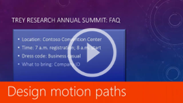 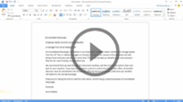 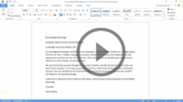 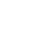 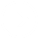 2:27
2:55
4:52
6:53
5:22
Help
Design paths
Create paths
Line paths
Layered pics
Feedback
Summary
Paths & effects
Design motion paths
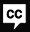 Closed captions
In Movie 1, the course introduction, we played this animation sequence, in which pictures fade in at the center,
and then move left and right on motion paths.
A tricky part of this sequence is that the pictures are stacked in front of each other.
How do you apply motion paths or other effects to the items you can’t see?
I’m going to show you some tools that help.
Let’s look at this slide at an earlier stage.
I’ve started by positioning everything where I want it to end up on the slide
and applying the Fade entrance effect, using the order I want.
Now, I’ll stack the pictures, in the center, and then apply the motion paths. I’ll close the Animation Pane for now.
When I stack things, I like controlling the front-to-back order.
So, for Holly’s picture, which appears first, I’ll right-click and choose Bring to Front.
Remember these commands; they’re useful when you want to move something behind or forward.
For Lola’s picture, I’ll choose Send Backward, so she’ll stack behind Holly.
And for Mark’s picture, I’ll choose Send to Back, which puts him at the back.
There’s a quick way to stack and center the pictures. First, I’ll select them all—I’m pressing Ctrl as I click.
Then, in Picture Tools, I’ll click Align Objects.
This is a great set of commands for positioning things.
I want to align selected objects, relative to each other rather than to the slide, and that’s checked, here.
And then I’ll click Align Center.
That both stacks and centers the pictures.
One thing I did to prepare the pictures was to crop them all to be the same size, so they would stack evenly.
Now I’ll open the next handy tool, which is the Selection Pane. It’s also part of the picture tools.
The Selection Pane lists every item on the slide—pictures, captions, and the title placeholder.
The pictures are currently selected on the slide, and they’re also selected in the pane.
I can select items on the slide by selecting them in the Selection Pane:
Holly’s caption selects that shape on the slide.
Lola’s caption selects that shape.
Title selects the title placeholder.
Another thing I can do is name each item so it’s descriptive.
PowerPoint uses names like “Placeholder 5” or Rectangle 3.” But you can double-click and retype what you want.
But the real benefit of the Selection Pane is that I can use these icons, shaped like an eye, to hide things on the slide.
So for example, if I want to work just with Lola’s picture,
I can point to the eye next to Holly’s picture and click it, and that hides Holly, and shows Lola.
To redisplay Holly, I click the icon again.
This will help me add the motion paths.
Holly’s picture’s in front, so I can easily add her path. I can select her picture by clicking in the pane.
I click Animations, Add Animation (because Holly already has a Fade effect), and Lines.
There’s the path and it’s selected.
Using Effect Options, I’ll make it go to the left.
Now, to work with Lola’s picture, I’m going to hide Holly.
In the Selection Pane, I’ll close the eye for Holly’s picture.
And now I can work with Lola’s picture. I select the picture,
click Add Animation, apply the path, and make it a right-pointing path.
That takes care of the motion paths.
And very important, I have to remember to redisplay Holly’s picture in the Selection Pane.
So, to recap, three tools that helped me work with layered pictures were the Arrange commands,
such as Bring to Front;
The Align commands in Picture Tools;
And the Selection Pane, also in Picture Tools.
I can close the Selection Pane now.
Now I just need to order the animation effects. I’ll open the Animation Pane and do that quickly.
Here are the motion paths.
I’ll drag the one for Holly’s picture up, to follow the entrance of her picture.
And I’ll do the same with the motion path for Lola’s picture: I’ll drag it up to follow the entrance of her picture.
I’ll set them both to Start After Previous so they move on the path after they enter.
While they’re selected, I’ll change their duration and make it shorter, at 1 second.
And finally, I’ll click Play All to see the sequence.
Now you have all the tools you need to create great animations using motion paths.
For more information, check out the links in the Course Summary.
Press F5 to start, Esc to stop
5/5 videos
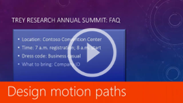 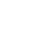 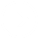 2:27
2:55
4:52
6:53
5:22
Help
Design paths
Create paths
Line paths
Layered pics
Feedback
Summary
Paths & effects
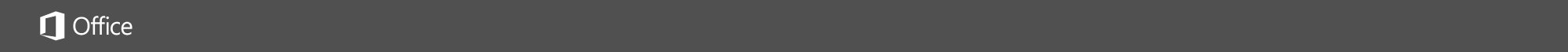 Help
Course summary—Design motion paths
Course summary
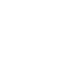 Apply a motion path
Click the thing to which you want to add a motion path. The center of the object or text follows the motion path that you apply.
On the Animations tab, click More in the Animation Gallery, and under Motion Paths, do one of the following:
Click Lines, Arcs, Turns, Shapes or Loops. The path chosen appears as a dotted line on the selected object or text object. The green arrow indicates the path’s beginning and the red arrow indicates its end. Drag either end to put the endpoints where you want them.
Click Custom Path. When you click where you want the motion path to start, the pointer becomes a cross-hair. To draw a path of connected straight lines, click where you want the motion path to start. Move the pointer and click, to create a line between the two click points. Move and click again to draw another line. Double-click to stop drawing lines. To draw a freehand path, click where you want the motion to start. Hold down the left mouse button and move the pointer on the path that you want the object to follow. Double-click at the motion’s final end point.
To watch how it all works together, click Preview on the Animation tab.
Double your effect with auto-reverse
For example, if you want a wheel to roll back and forth, select your effects (click one, press Ctrl, and click the other), click the drop-down arrow for the effects in the Animation Pane, click Effect Options, and click Auto-reverse on the Effect tab. The effects play, and then play again in reverse. 

See also
More training courses
Office Compatibility Pack
Create custom animation effects
Video: Create custom animations with motion paths
Press F5 to start, Esc to stop
2
3
4
1
5
6
7
8
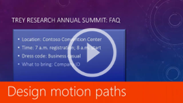 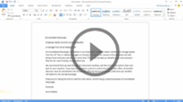 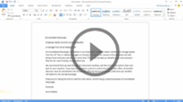 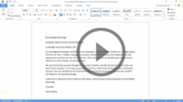 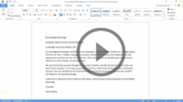 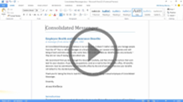 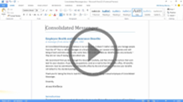 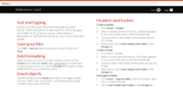 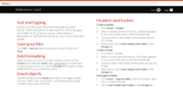 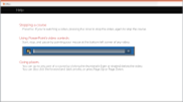 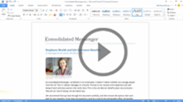 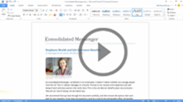 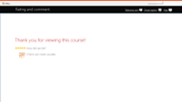 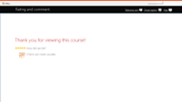 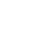 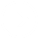 2:27
2:55
4:52
6:53
5:22
Help
Design paths
Create paths
Line paths
Layered pics
Summary
Feedback
Paths & effects
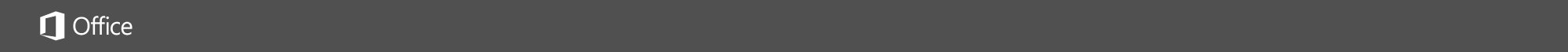 Help
Rating and comments
Course summary
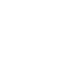 How did we do? Please tell us what you think
Thank you for viewing this course!
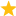 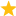 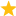 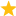 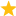 Check out more courses
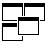 Press F5 to start, Esc to stop
2
3
4
1
5
6
7
8
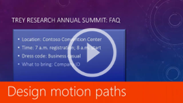 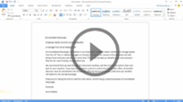 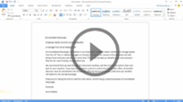 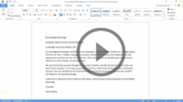 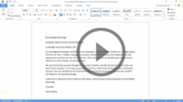 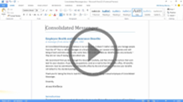 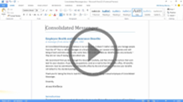 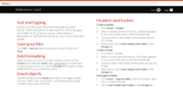 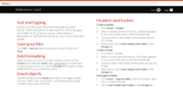 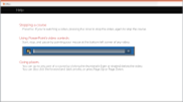 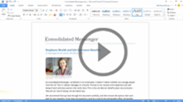 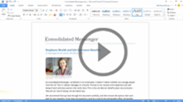 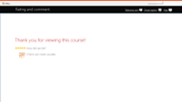 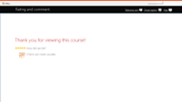 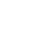 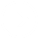 2:27
2:55
4:52
6:53
5:22
Help
Design paths
Create paths
Line paths
Layered pics
Summary
Feedback
Paths & effects
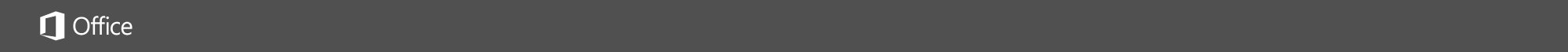 Help
Help
Course summary
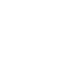 Using PowerPoint’s video controls
Point at the bottom edge of any video to start, stop, pause, or rewind. You drag to rewind.
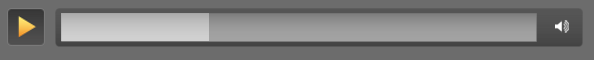 Stopping a course
If you’re viewing online, click your browser’s Back button. If you’re viewing offline, press Esc. If you’re watching a video, press Esc once to stop the video, again to stop the course.
Going places
You can go to any part of a course by clicking the thumbnails (light or shaded) below the video. You can also click the forward and back arrows, or press Page Up or Page Down.
If you download a course and the videos don’t play
Click Enable Editing                     if you see that button. If that doesn’t work, you may have PowerPoint 2007 or earlier. If you do, you need to get the PowerPoint Viewer. If you have PowerPoint 2010, you need the QuickTime player, or you can upgrade to PowerPoint 2013.
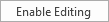 Press F5 to start, Esc to stop
2
3
4
1
5
6
7
8
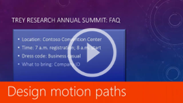 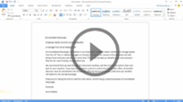 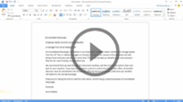 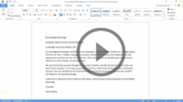 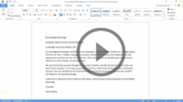 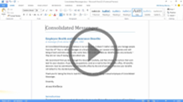 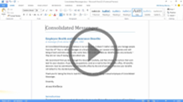 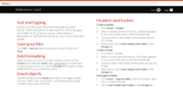 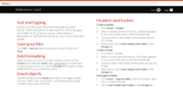 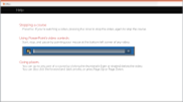 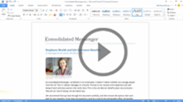 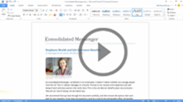 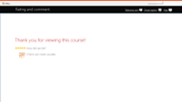 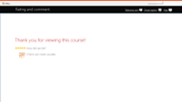 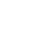 2:27
2:55
4:52
6:53
5:22
Help
Design paths
Create paths
Line paths
Layered pics
Summary
Feedback
Paths & effects